Conditional Probability
CSE 312 23Su
Lecture 5
Uniform Probability Spaces
Another Example
Another Example
Another Example
Takeaway
There’s often information you “don’t need” in your sample space.
It won’t give you the wrong answer.
But it sometimes makes for extra work/a harder counting problem,

Good indication: you cancelled A LOT of stuff that was common in the numerator and denominator.
Few notes about events and samples spaces
If you’re dealing with a situation where you may be able to use a  uniform probability space, make sure to set up the sample space in a way that every outcome is equally likely.

Try not overcomplicate the sample space – only include the information that you need in it. 

When you define an event, make sure it is a subset of the sample space!
e.g., if order matters in the sample space, it should also matter in the event space
Some Quick Observations
Some Quick Observations
Birthday Paradox
Sharing Birthdays🎂
Sharing Birthdays🎂
Fill out the poll everywhere pollev.com/cse312 and login with your UW identity
Sharing Birthdays🎂
Sharing Birthdays🎂
Sharing Birthdays🎂
That’s very likely! Why?
Summary
Outline
Last time we introduced probability	
Terms like sample space, event, probability space
We talked about uniform probability spaces, a common type of probability space

Today, we’re talking about conditional probability
How do we compute probabilities when we’re given some partial/extra information?
What is conditioning, and what does conditional probability mean? 
Rules to work with conditional probability (Bayes’ rule, law of total probability)
Intuition about conditional probability
Conditional Probabilities
Conditioning
Conditioning
Conditioning
Conditional Probability
Conditional Probability
Conditioning…
Conditioning…
Conditioning…
Conditioning…
Conditioning…
Conditioning Practice
Take a few minutes to work on this with the people around you! (also on your handout)
PollEv.com/cse312
Conditioning Practice
Conditioning Practice
Conditioning Practice
Conditioning Practice
Direction Matters?
Direction Matters
Wonka Bars🍫
Example working with conditional probabilities
Wonka Bars
Willy Wonka has placed golden tickets on 0.1% of his Wonka Bars.
You want to get a golden ticket. You could buy a 1000-or-so of the bars until you find one, but that’s expensive…you’ve got a better idea!
You have a test – a very precise scale you’ve bought. 
If the bar you weigh does have a golden ticket, the scale will alert you 99.9% of the time.
If the bar you weigh does not have a golden ticket, the scale will (falsely) alert you only 1% of the time. 
If you pick up a bar and it alerts, what is the probability you have a golden ticket?
Willy Wonka
Willy Wonka has placed golden tickets on 0.1% of his Wonka Bars.
If the bar you weigh does have a golden ticket, the scale will alert you 99.9% of the time.
If the bar you weigh does not have a golden ticket, the scale will (falsely) alert you only 1% of the time. 
If you pick up a bar and it alerts, what is the probability you have a golden ticket?
Which do you think is closest to the right answer?
0.1%
10%
50%
99%
PollEv.com/cse312
Conditioning
Conditioning
Conditioning
Conditioning
Reversing the Conditioning
Bayes’ Rule
Bayes’ Rule
Bayes’ Rule
(detour) Law of Total Probability
Partitions
Partitions of a sample space
Law of Total Probability
Law of Total Probability
Law of Total Probability
Law of Total Probability
Law of Total Probability
Law of Total Probability (more formally)
Law of Total Probability
To generalize…
Law of Total Probability
Back to the Wonka Bars!🍫
Now that we’ve totally forgotten why we needed this rule…
Wonka Bars
Willy Wonka has placed golden tickets on 0.1% of his Wonka Bars.
You want to get a golden ticket. You could buy a 1000-or-so of the bars until you find one, but that’s expensive…you’ve got a better idea!
You have a test – a very precise scale you’ve bought. 
If the bar you weigh does have a golden ticket, the scale will alert you 99.9% of the time.
If the bar you weigh does not have a golden ticket, the scale will (falsely) alert you only 1% of the time. 
If you pick up a bar and it alerts, what is the probability you have a golden ticket?
Conditioning
Bayes’ Rule
Wait a minute…
> Golden tickets on 0.1% of his Wonka Bars.
> If the bar you weigh does have a golden ticket, the scale will alert you 99.9% of the time.
> If the bar you weigh does not have a golden ticket, the scale will (falsely) alert you only 1% of the time. 
If you pick up a bar and it alerts, what is the probability you have a golden ticket?
Visually
Gold bar is the one (true) golden ticket bar.
True positive

Purple bars don’t have a ticket, tested negative.
True negative

Red bars don’t have a ticket, tested positive.
False positive

The test is, in a sense, doing really well. 
It’s almost always right (only red is incorrect)

The problem is it’s also the case that the correct answer is almost always “no.”
Updating Your Intuition
> Golden tickets on 0.1% of his Wonka Bars.
> If the bar you weigh does have a golden ticket, the scale will alert you 99.9% of the time.
> If the bar you weigh does not have a golden ticket, the scale will (falsely) alert you only 1% of the time. 
If you pick up a bar and it alerts, what is the probability you have a golden ticket?
Take 1: The test is actually good and has VASTLY increased our belief that there IS a golden ticket when you get a positive result.

If we told you “your job is to find a Wonka Bar with a golden ticket” without the test, you have 1/1000 chance, with the test, you have (about) a 1/11 chance. That’s (almost) 100 times better!

This is actually a huge improvement!
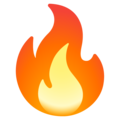 Updating Your Intuition
> Golden tickets on 0.1% of his Wonka Bars.
> If the bar you weigh does have a golden ticket, the scale will alert you 99.9% of the time.
> If the bar you weigh does not have a golden ticket, the scale will (falsely) alert you only 1% of the time. 
If you pick up a bar and it alerts, what is the probability you have a golden ticket?
Take 2: Humans are really bad at intuitively understanding very large or very small numbers.

When I hear “99% chance”, “99.9% chance”, “99.99% chance” they all go into my brain as “well that’s basically guaranteed” And then I forget how many 9’s there actually were.
But the number of 9s matters because they end up “cancelling” with the “number of 9’s” in the population that’s truly negative.
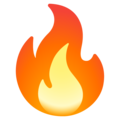 Updating Your Intuition
> Golden tickets on 0.1% of his Wonka Bars.
> If the bar you weigh does have a golden ticket, the scale will alert you 99.9% of the time.
> If the bar you weigh does not have a golden ticket, the scale will (falsely) alert you only 1% of the time. 
If you pick up a bar and it alerts, what is the probability you have a golden ticket?
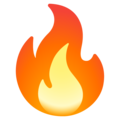 The Technical Stuff
Proof of Bayes’ Rule
Bayes’ Rule
A Technical Note
An Example
A Quick Technical Remark
Summary + Tips
Extra Practice
Where There’s Smoke There’s…
There is a dangerous (you-need-to-call-the-fire-department-dangerous) fire in your area 1% of the time.
If there is a dangerous fire, you’ll smell smoke 95% of the time;
If there is not a dangerous fire, you’ll smell smoke 10% of the time (barbecues are popular in your area)

If you smell smoke, should you call the fire department?
A contrived example
Updated Sequential Processes
You have three red marbles and one blue marble in your left pocket, and one red marble and two blue marbles in your right pocket.
if it’s heads, you’ll draw a marble (uniformly) from your left pocket, 
if it’s tails, you’ll draw a marble (uniformly) from your right pocket.
H
T
Updated Sequential Processes
You have three red marbles and one blue marble in your left pocket, and one red marble and two blue marbles in your right pocket.
if it’s heads, you’ll draw a marble (uniformly) from your left pocket, 
if it’s tails, you’ll draw a marble (uniformly) from your right pocket.
H
T
Flipping the conditioning
You have three red marbles and one blue marble in your left pocket, and one red marble and two blue marbles in your right pocket.
if it’s heads, you’ll draw a marble (uniformly) from your left pocket, 
if it’s tails, you’ll draw a marble (uniformly) from your right pocket.
Flipping the conditioning
You have three red marbles and one blue marble in your left pocket, and one red marble and two blue marbles in your right pocket.
if it’s heads, you’ll draw a marble (uniformly) from your left pocket, 
if it’s tails, you’ll draw a marble (uniformly) from your right pocket.